Conversational Prayer
Based on AMCF Reference Manual
1. INTRODUCTION
The Bible teaches us to pray.
2
1. INTRODUCTION
Different Kinds of Prayer
Private
Public Prayer
Boisterous
Liturgical
The different types of prayer complement each other.
3
[Speaker Notes: Our experience with prayer ranges from silent to boisterous, from spontaneous to  liturgical. 
Prayer should be both private and corporate (public). Either without the other is like day without night.]
1. INTRODUCTION
Conversational Prayer
 Avoids stilted language, “holy voice”, and vague requests. 





Conversational Prayer is not the only way to pray, but it can:
Produce an increased consciousness of God's presence,
Enhance group vitality and unity.
Help teach people how to pray 
Apply to both individual and small group prayer.
Stilted Language
“Holy Voice”
“Vague” Request
Normal 
Conversational
Patterns,
 Tone of Voice
4
[Speaker Notes: Much public prayer, especially spontaneous public prayer, sets a poor example for new believers, using stilted language, a “holy voice”, and vague requests. 

Obviously Conversational Prayer is not the only way to pray.  It is presented here because the experience of several national MCFs and other groups show that using Conversational Prayer produces an increased consciousness of God's presence, resulting in greater group vitality and unity. It is also very helpful in teaching people how to pray.

Most of these principles are applicable to individual prayer as well as small group prayer.]
2. OBJECTIVE
OBJECTIVE
By the end of this presentation, each of you should be able to do the following:
Define CP in your own words.
State the 4 Basic Guidelines.
State the Duties of the Leader.
Objective – Become a instructor
5
3. PRESENTATION
Definition

	Conversational Prayer is: 
    
1.  Talking with (not just to) God (the entire Trinity).
Talking with God
Not just to God
Again, I tell you that if two of you on earth agree about anything you ask for, it will be done for you by my Father in heaven. For where two or three 
come together in my name, there am I with them. (Matthew 18:19‑20)
6
3. PRESENTATION
Definition (cont)

2. Talking as a small group, 3‑6 optimum,
often an Inductive Bible Study group
And
7
7
3. PRESENTATION
Definition (cont)

3. Talking in an informal, conversational style using normal conversational patterns, tone of voice, and vocabulary. 
	
Say “I” when you mean yourself, “we” when you mean the group
Normal
Conversational
Patterns,
Tone of Voice
“I”  &  ”We”
Stilted Language.
Holy Voice.
Vague Request.
8
Single subject
(one sentence)
3. PRESENTATION
Basic Guidelines
(Not rigid rules)

Stick to the subject
Pray back and forth on a SINGLE subject
One person or situation at a time, in agreement (Matthew 18‑19‑ 20) until the subject is completed. 
Participants introduce new subjects as the Holy Spirit prompts. 
Pray “faith sized”, or believable, requests.
9
3. PRESENTATION
Basic Guidelines
(Not rigid rules)

2. Everybody participates who so desires, but no one is forced to participate.
3.  No one monopolizes. 
Keep prayers brief, just a sentence or short paragraph.
Pray as often as you like, but give AT LEAST one other person a turn before praying again. 
Silence is OK
10
3. PRESENTATION
Basic Guidelines
(Not rigid rules)

4. Be aware and respond in three  areas: 
    a. Aware of God who is present with us
Adoration: who He IS.
Thanksgiving: what He DOES.
Attention: what He SAYS.
Adoration
Attention
Thanksgiving
11
3. PRESENTATION
Basic Guidelines
(Not rigid rules)

4. Be aware and respond in three  areas: 
    b. Aware of Ourselves in God’s presence 
Confession: what I have DONE or FAILED TO DO.
Petition: what I NEED
Petition
Confession
12
3. PRESENTATION
Basic Guidelines
(Not rigid rules)

4. Be aware and respond in three  areas: 
    c. Aware of Others from God’s point of view 
Intercession: What THEY need.
Intercession
13
3. PRESENTATION
Duties of the Leader

Prepare for the prayer time. (Primarily administrative)
Find an informal, undisturbed setting.
Set a time. 
Invite participants. 
Collect prayer requests as appropriate, etc. 
Start and stop on time
Enforce the Guidelines

The leader is only a facilitator.  The Holy Spirit illumines and guides the group.
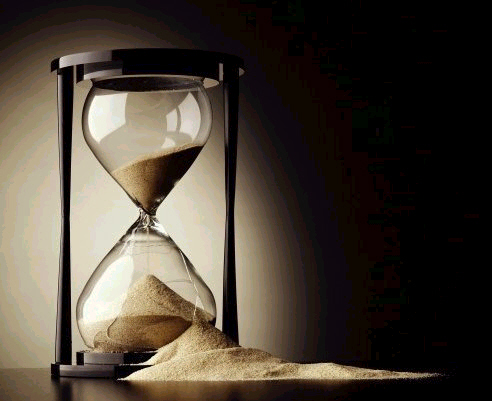 14
4. SUMMARY
SUMMARY
CONVERSATIONAL PRAYER produces an increased consciousness of God's presence, resulting in greater vitality and unity in a Military Christian Fellowship. It is also very helpful in teaching people how to pray

 DEFINITION
      Conversational prayer is talking with God as a small group in an informal, conversational style.
15
4. SUMMARY
SUMMARY
BASIC GUIDELINES are: 
1. Stick to the subject.
2. Everyone participates.
3. No one monopolizes
4. Be aware and respond in three areas:
     a. God: adoration, thanksgiving, attention.
     b. Ourselves: confession, petition.
     c. Others: intercession. 

DUTIES OF LEADER are:
1. Prepare for the prayer time. 
2. Start and stop on time. 
3. Enforce the Basic Guidelines.
16
Questions?
17